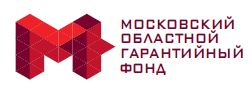 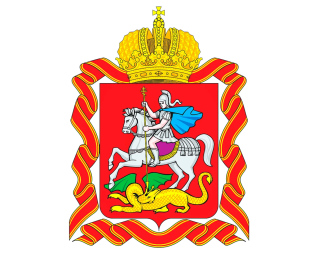 ПРАВИТЕЛЬСТВО
МОСКОВСКОЙ
ОБЛАСТИ
Меры поддержки
Гарантийный фонд Московской области
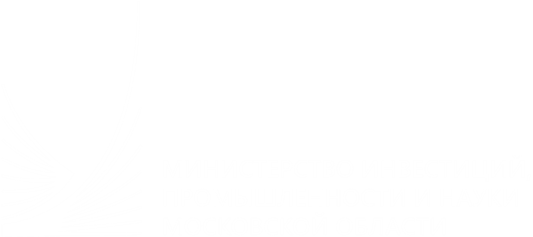 Текущие показатели
2
3,1 млрд. руб. – капитализация гарантийного Фонда;

65 – партнерских финансовых организаций (99% охват банков, работающих в Московской области);

АЕ - внутренний ранг среди РГО (высокий уровень финансовой устойчивости и эффективности)

Входит в ТОР-3 гарантийных фондов Национальной гарантийной системы
Условия:
Динамика предоставленной гарантийной поддержки
3
Предприниматели практически всех муниципальных образований Московской области охвачены гарантийной поддержкой Фонда (99% муниципальных образований)
За 15 лет работы 
Гарантийного фонда
98,6 млрд. руб. – сумма кредитов,
привлеченных субъектами  МСП 
в экономику МО под поручительство Фонда
  
34,9 млрд. руб.  – сумма
предоставленных
поручительств субъектам МСП

3 959  - предоставленных
поручительств
3
Условия предоставления поручительства
4
По кредитным договорам/договорам займа
До 50 млн. руб., до 70% от суммы кредита;
Общий лимит на заемщика – до 100 млн. руб. (на           Группу компаний – до 150 млн. рублей).
на срок до 10 лет (торговля - на пополнение оборотных средств - до 30,0 млн. руб. до 36 мес.);
вознаграждение Фонда 0,5-0,75% годовых от суммы поручительства
По договорам лизинга
до 50 млн. руб., не более 50% от суммы финансирования;
на срок до 5 лет;
вознаграждение Фонда 0,75% от суммы      поручительства
Приоритетные заявители:
Условия:
По банковским гарантиям
до 50 млн. руб., не более 50% от суммы гарантии;
на срок до 5 лет;
вознаграждение Фонда 0,75% от суммы поручительства
5
Порядок получения поддержки МОГФ
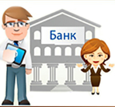 1. Самостоятельно обратиться к финансовому партнеру Фонда за кредитом/ займом/ банковской гарантией/ лизингом и представить необходимый комплект документов;
Приоритетные заявители:
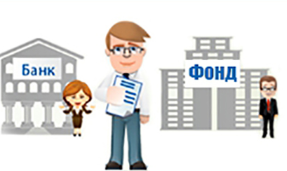 2. Заполнить заявку на поручительство Фонда при условии положительного решения финансовой организации о предоставлении кредита/займа/банковской гарантии/лизинга и недостаточном собственном обеспечении;
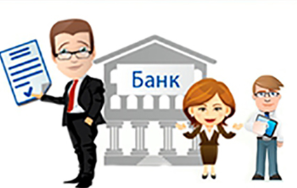 3. При условии одобрения Фондом поручительства - подписать договор поручительства и оплатить Фонду вознаграждение
Контакты
6
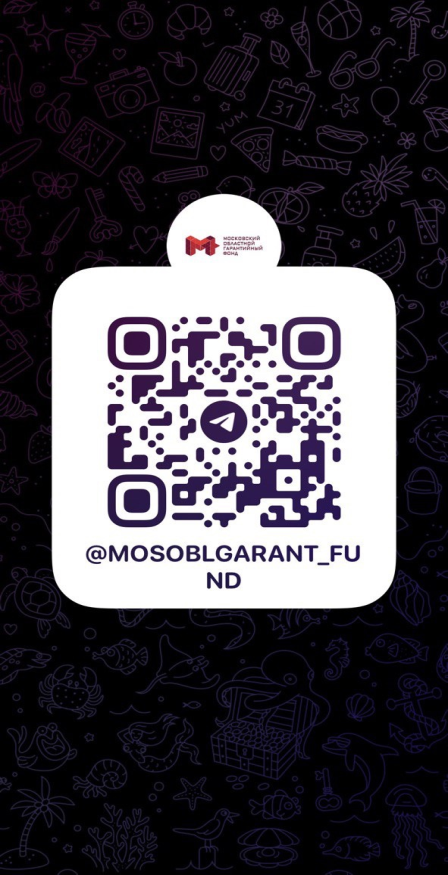 Адрес места нахождения офиса: 

143401, Московская обл., 
г. Красногорск, бульвар Строителей д.4. кор.1 бизнес-центр «Кубик», оф.11
(ст. метро Мякинино)

Телефон/факс:  8(495) 730-50-52
E-mail: fond@mosreg-garant.ru  
www.mosreg-garant.ru
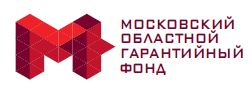 Подмосковье гарантирует
https://t.me/mosoblgarant_fund